サービスロボット活用セミナー
参加申込み(E-Mail／FAX用)
日　　　時　　２０２３年２月１４日（火）　13:30～16:00
　　場　　　所　　茨城県産業技術イノベーションセンター
　　　　　　　　　　コワーキングスペース（茨城県東茨城郡茨城町長岡3781-1）
　　申込締切　　２月１３日（月）１２時
　　　　　　　　　　（定員に達し次第、募集を締め切らせていただきます。）
　　申  込  先　   茨城県産業技術イノベーションセンター
　　　　　　　　　       担当　新ビジネス支援Ｇ　大城、岡田
　　　　　　　　　　TEL 029-293-7495　FAX 029-293-8029
　　　　　　　　　　E-Mail  business2@itic.pref.ibaraki.jp
【ご記入欄】
※ご記入頂きました個人情報はセンター関連の情報提供以外の目的では使用いたしません。
＜重要＞県感染症拡大防止ガイドライン等に基づく対策を実施の上、開催いたします。
　　　　ご協力をお願いいたします。
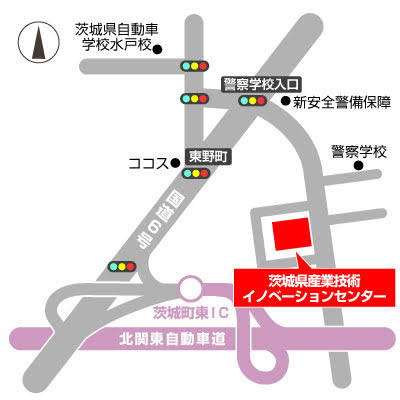 茨城県産業技術イノベーションセンター
（茨城県東茨城郡茨城町長岡3781-1）　
　TEL：029-293-7495　FAX：029-293-8029
　　URL：http://www.itic.pref.ibaraki.jp/
＜重要＞県感染症拡大防止ガイドライン等に基づく対策を実施の上、開催いたします。皆さまのご協力をお願いいたします。
　１　会場収容人員の５０％以下で実施し、座席に間隔を設けます。
　２　スタッフ・参加者全員のマスク着用をお願いします。
　３　入場時の検温にご協力ください。（発熱等の症状がある場合は参加をお控えく
　　　ださい。）
　４　換気の徹底をします。
　５　大声、至近距離での会話は避けてください。
　６　茨城県接触通知サービス「いばらきアマビエちゃん」及び厚生労働省接触確認　
　　　アプリ「COCOA」のご利用にご協力ください。
［交通案内］
　●タクシー：JR常磐線水戸駅南口より約20分
　●バ　　ス：JR常磐線水戸駅北口より3番のりば「免許センター行き」
　　　　　　　「警察学校前」下車にて徒歩1分
　●高速道路：北関東自動車道　茨城町東ICより約3分